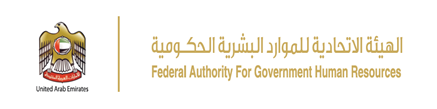 نتائج الرضا عن الهيئة للعام 2014
المحتويات
نتائج رضا الموردين
نتائج رضا الشركاء
نتائج رضا المجتمع
رضا الموردين
رضا الموردين
رضا الموردين
رضا الموردين
رضا الموردين
رضا الشركاء
رضا الشركاء
رضا الشركاء
رضا الشركاء
رضا الشركاء
رضا المجتمع
رضا المجتمع
رضا المجتمع
رضا المجتمع
رضا المجتمع
رضا المجتمع